Making Meaning
Honr269i
To the Moon and Back: The Apollo Program
A Full-Class Discussion Group
Apollo: Reflections and Lessons video
A unique forum that brought together politicians and managers from Apollo

Siddiqi article (“Competing Technologies, Nationalist Narratives, and Universal Claims: Toward a Global History of Space Exploration”)

de Monchaux Chapter 19 (“Cities and Cyborgs”)
The failure of Apollo’s systems analysis approach to improve life in cities

Rittel article (“Dilemmas in a General Theory of Planning”)
Why some “wicked problems” are not amenable to the Apollo approach
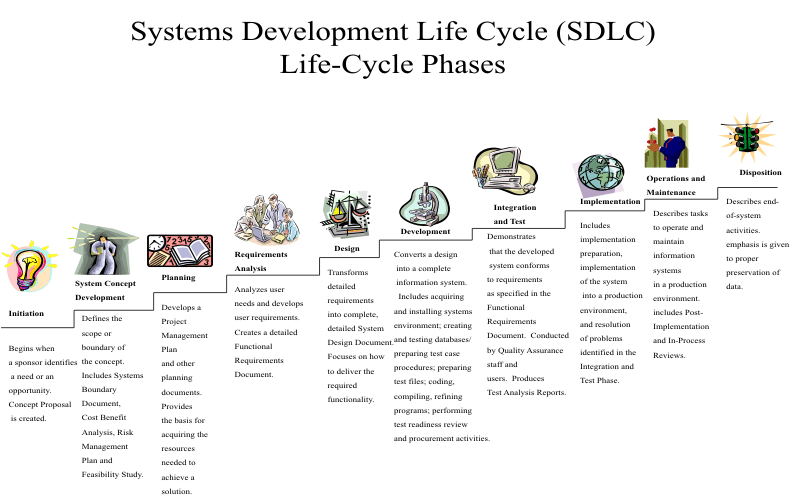 Open Systems: Wicked Problems
Wicked problems are interconnected; each is a symptom of others
Truly understanding the problem implies knowing every possible solution
Wicked problems do not have an enumerable set of potential solutions
Explanations constrain your thinking, and all explanations are incomplete
There is no way to no which solutions you have not yet thought of
Solutions to wicked problems can be better or worse, but not right or wrong
Choices have consequences, and those consequences have consequences, …
Some of those consequences are irreversible, so every try is playing for keeps
Wicked problems may seem similar, but their differences may be crucial
Decisions need to be made by those who have the right to be wrong
Term Papers
US Permanent Space Presence
How America Helped Win World War II
Commercializing Aviation
The Societal Revolution Around the Automobile
US Department of Education’s Office of Innovation and Improvement
World War I: The Decision of War and the Defeat of Germany
Faster, Better, Cheaper
Colonization of Mars
The Manhattan Project
Post-9/11 NSA Surveillance
Equal Rights Amendment